Year 3 and 4
LI: Can I find right angles in a shape?

Steps to success:
I know that a right angle is a quarter turn.
I know that 2 right angles make a half turn.
I know that 3 right angles make a three quarter turn.
I know that 4 right angles make a complete turn.
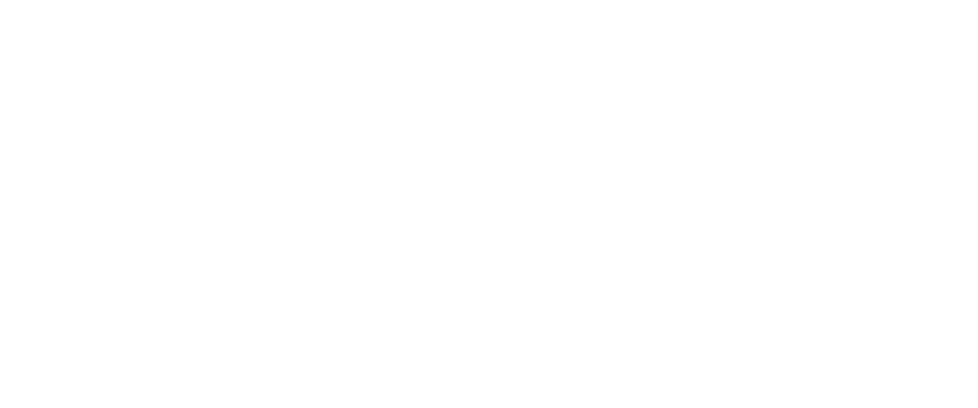 In Focus Task
What do you notice?
Develop Learning
Annie is facing East.
	 She makes a quarter turn.

	Which direction could she be facing now?


2) 	If Annie faced West and made a half turn, 	which	direction would she be facing?
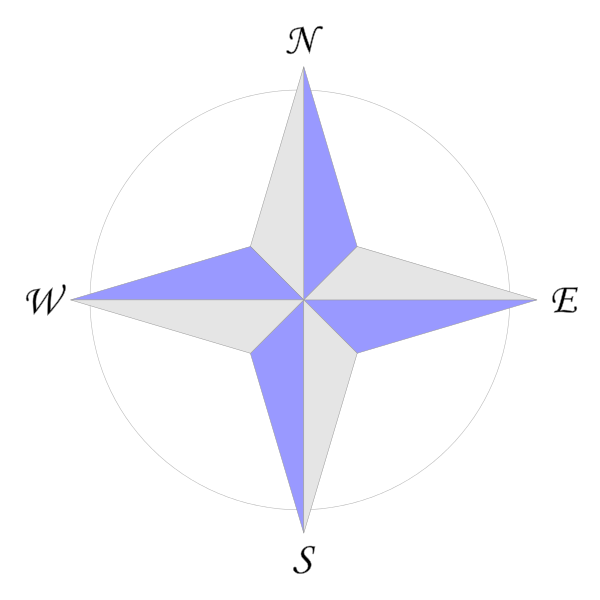 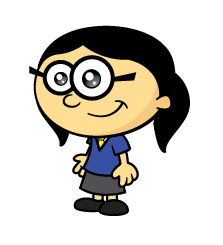 Develop Learning
Annie is facing East.
	 She makes a quarter turn.

	Which direction could she be facing now?


2) 	If Annie faced West and made a half turn, 	which direction would she be facing?
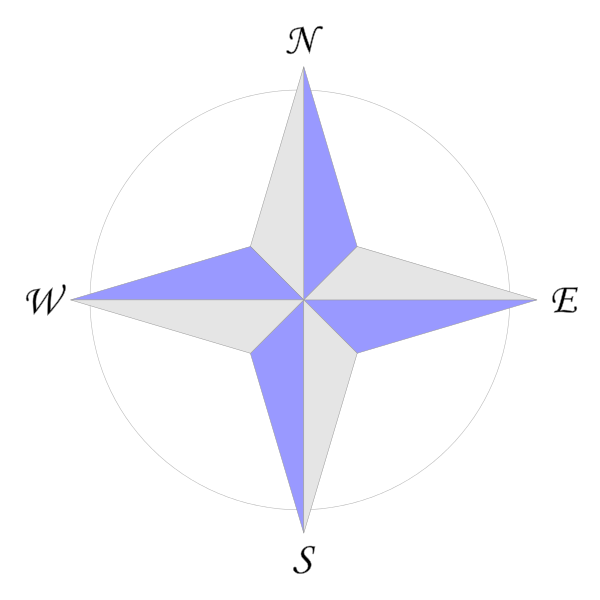 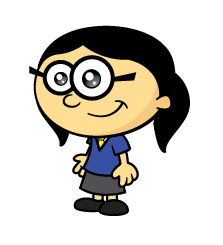 South
or North
East
Develop Learning
What is an angle?

We see angles where 2 straight lines meet at a point.
An angle is a measure of the amount of turn between two lines
Develop Learning
A quarter turn is called a right angle.
Develop Learning
Which pairs of lines make right angles?
Which do not make right angles?
Have a think
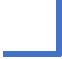 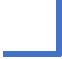 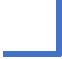 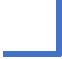 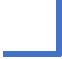 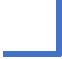 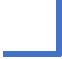 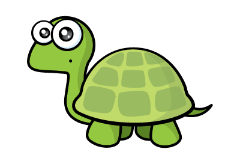 Develop Learning
Which shapes have right angles?
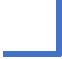 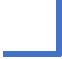 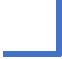 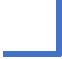 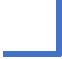 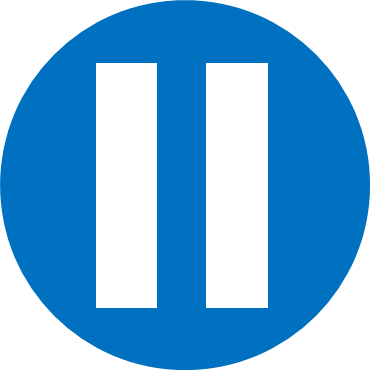 Have a think
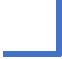 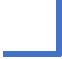 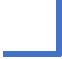 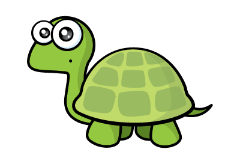 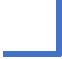 Independent Learning
Have a go at questions 1 – 4 on the worksheet
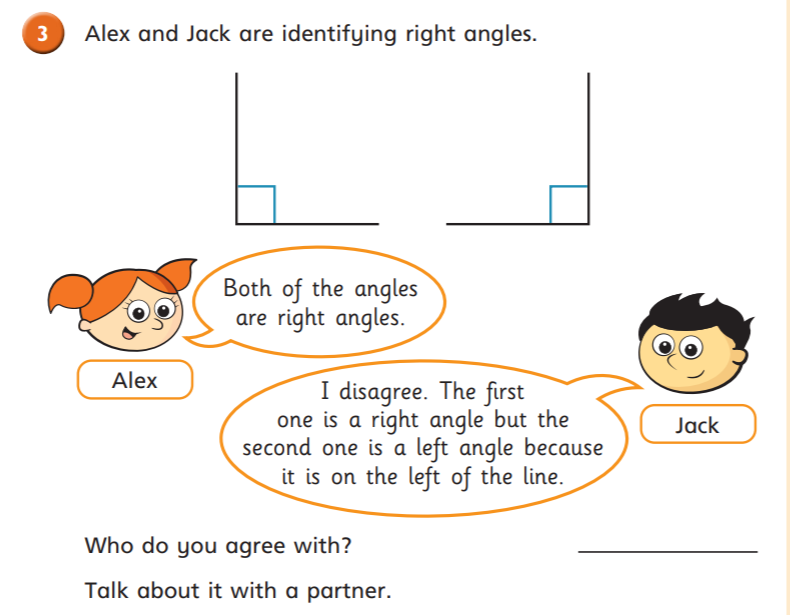 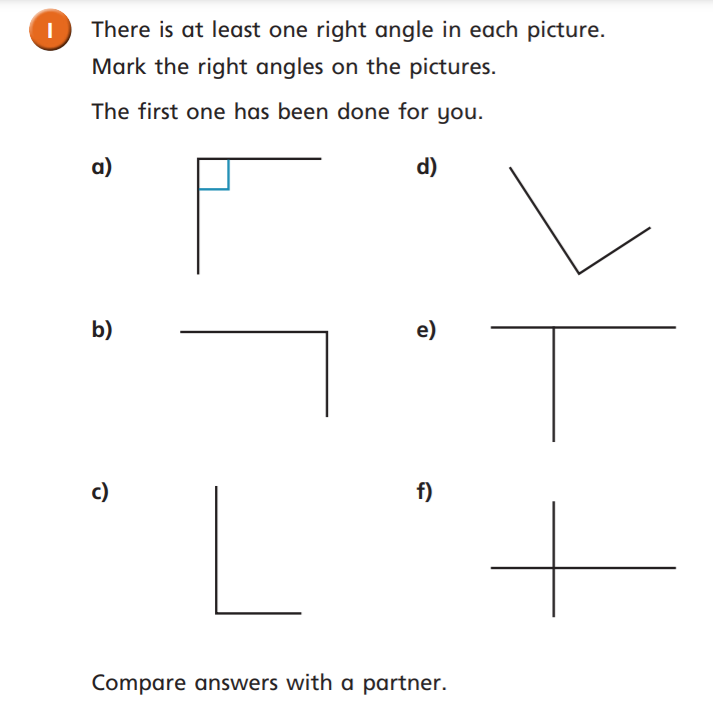 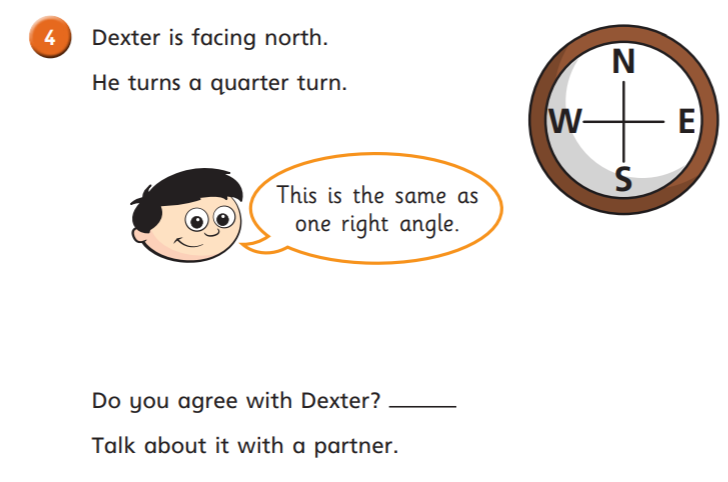 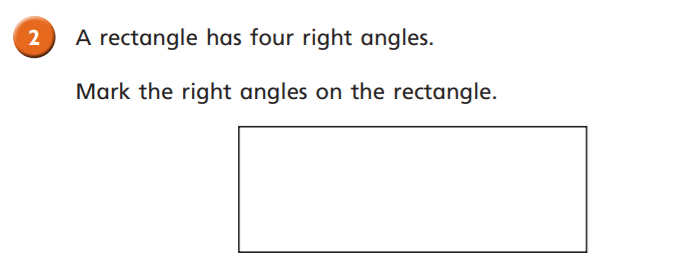 Develop Learning
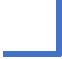 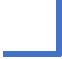 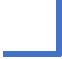 There is 1 right angle in a quarter turn.
There are 2 right angles in a half turn.
Develop Learning
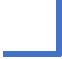 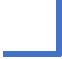 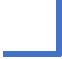 There is 1 right angle in a quarter turn.
There are 2 right angles in a half turn.
There are 3 right angles in a 3 quarter turn.
Develop Learning
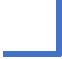 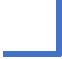 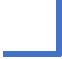 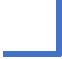 There is 1 right angle in a quarter turn.
There are 2 right angles in a half turn.
There are 3 right angles in a 3 quarter turn.
There are 4 right angles in a full turn.
Develop Learning
How many right angles do you see?
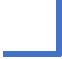 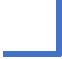 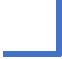 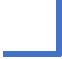 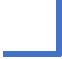 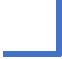 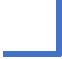 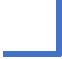 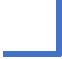 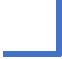 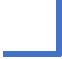 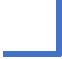 Have a think
There are 12 right angles.
Independent Learning
Have a go at the rest of the questions on the worksheet
Independent Learning
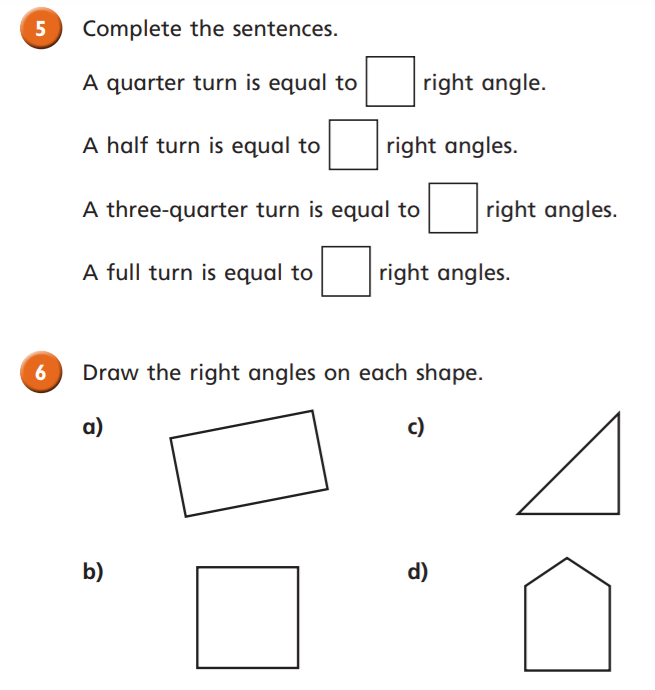 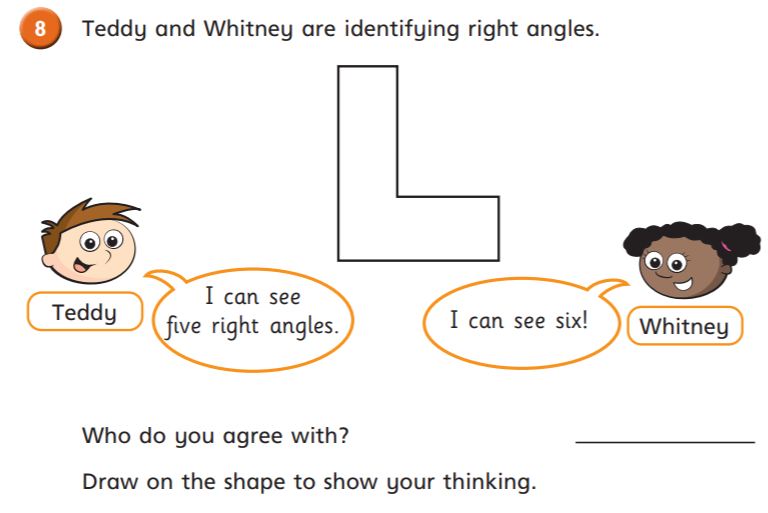 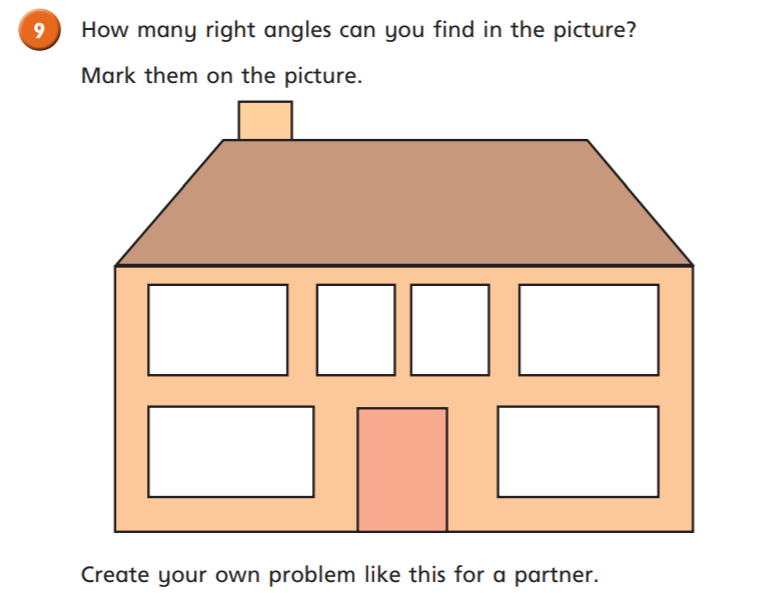 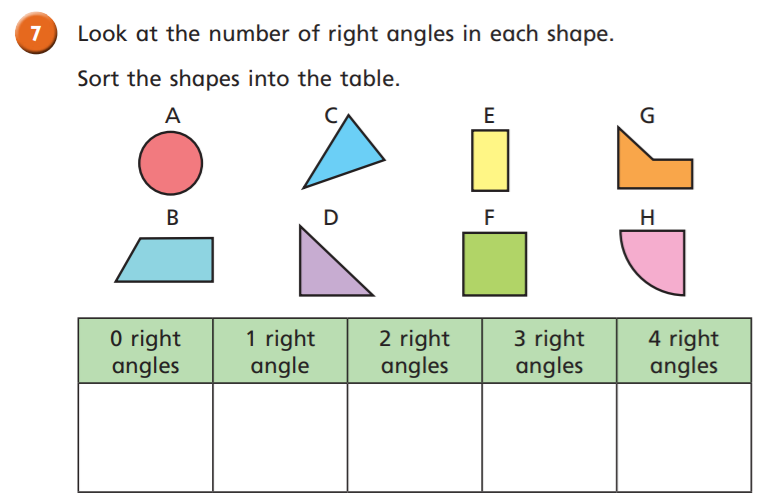 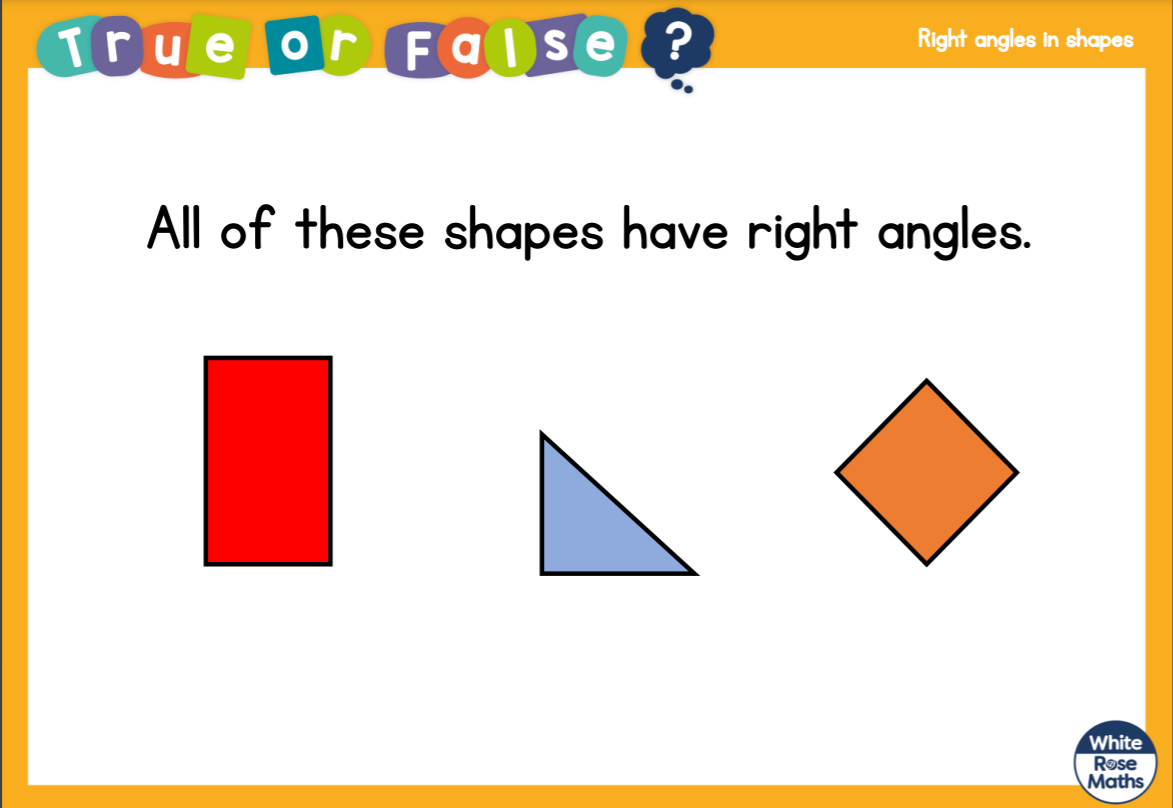